PURITY x PERCENT TOTAL GERMINATION
= % PLS
100
Nevada Native Seed Forum
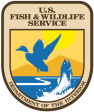 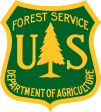 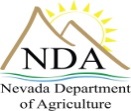 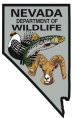 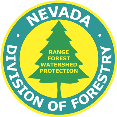 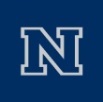 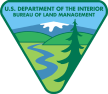 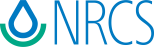 Definitions
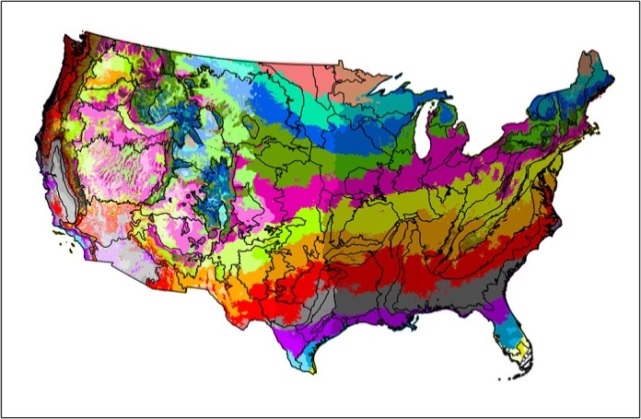 Provisional Seed Zones from Bower et al. 2014
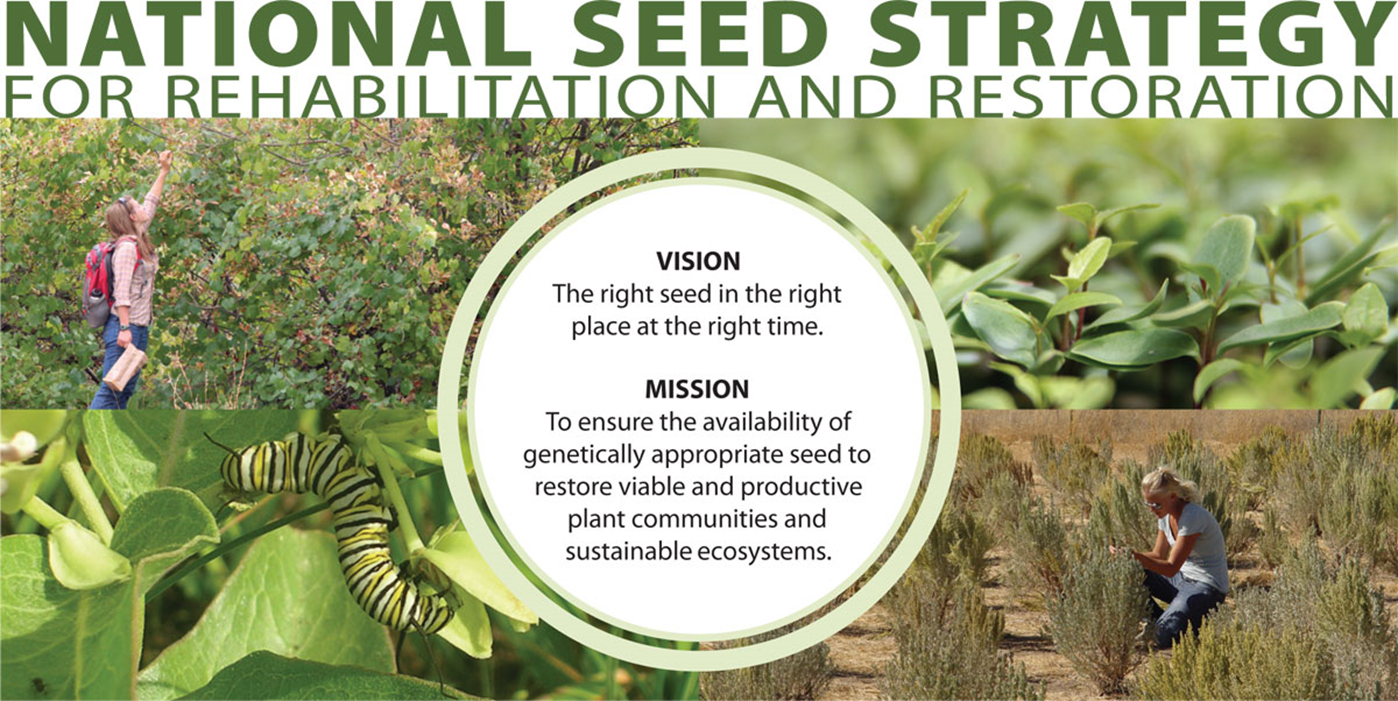 [Speaker Notes: The VISION of the strategy is
The right seed in the right place at the right time.

The MISSION is 
To ensure the availability of genetically appropriate seed for healthy and productive plant communities and sustainable ecosystems.

This is relevant on both public and private lands across the U.S.]
A Coordinated, Strategic Approach
Announced Aug 2015

Developed by the Plant Conservation Alliance (PCA)
Brings together 12 Federal Agencies and more than 300 other organizations

Provides a common set of goals and actions to help us move forward together
[Speaker Notes: Many people ask why we need a strategy when work is ongoing.

While this is true, we all need to be on the same page – working together. 

The strategy provides a common set of goals and actions to help us move forward together.  

And there is an urgent need to step up this work because of an increasing need for seed. 

No one or two agencies can do it all.   

*Only country in the world with a National Seed Strategy]
Moving Forward: Success Looks Like…
Networks of:

Public  Land Managers
Policy Makers
Tribal Land Managers
Private Land Owners
Communication and Education
Networks of :

Seed Collectors
Researchers 
Farmers
Nurseries and seed storage facilities
Restoration ecologists and botanists
Bridging the Gap
Between
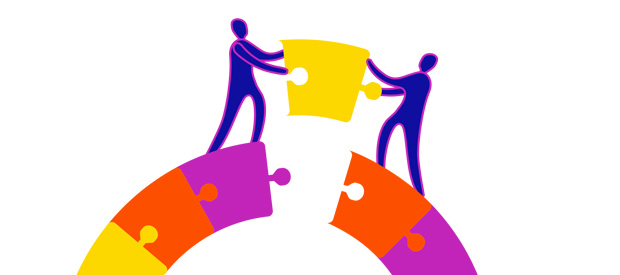 Great Basin Partnerships within the Cycle of Seed Collection, Development, Production, and Use
Collecting Seed:

BLM/FWS/FS
Great Basin Native Plant Project
Mining Industry
Non-Profit Groups
State Agencies
Develop Seed Transfer Guidance:

Great Basin Native Plant Project
Figuring Out How to Germinate,  Establish  and Manage Fields:

Great Basin Native Plant Project
Universities
NRCS Plant Materials Centers
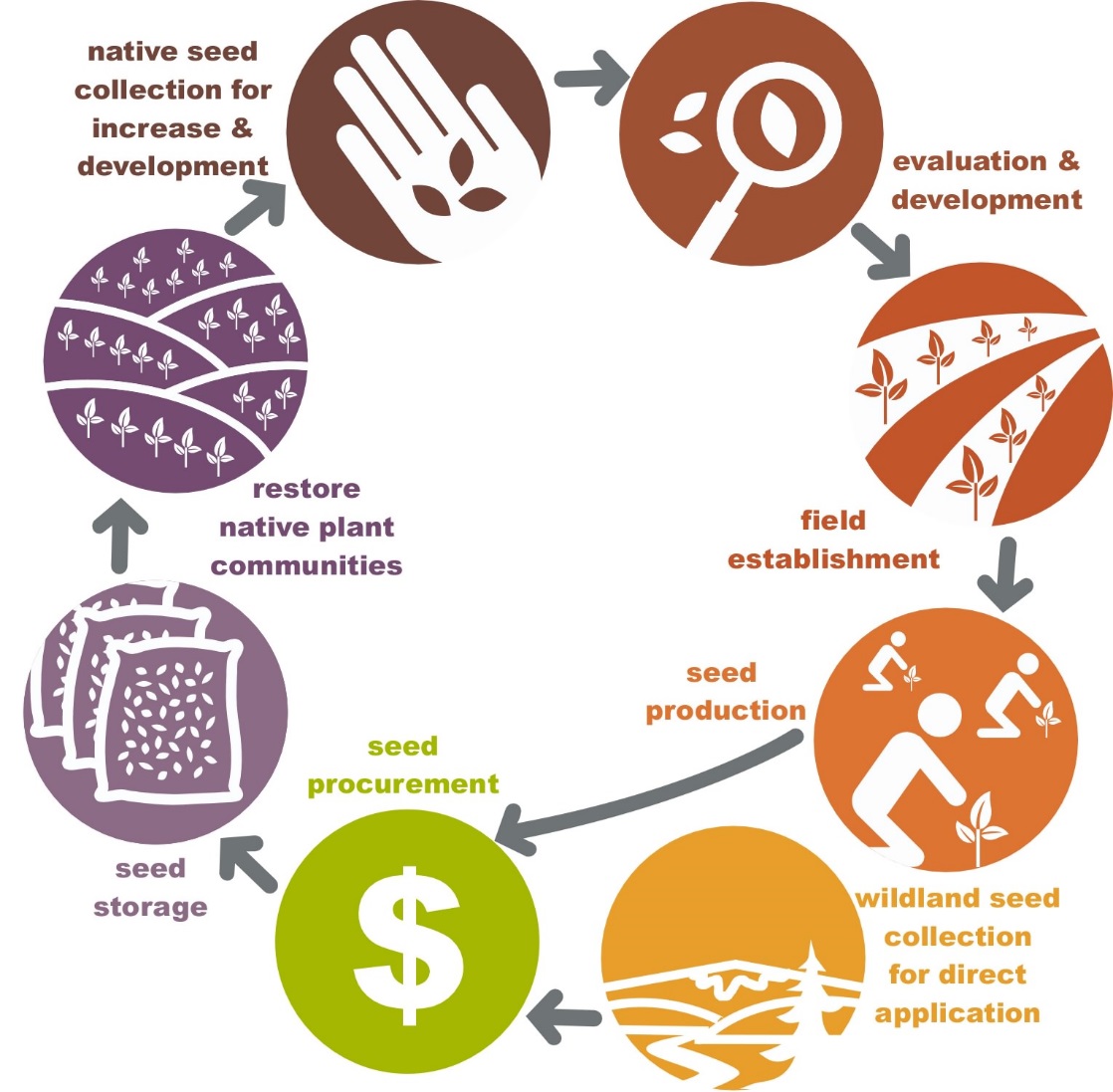 Using Seed:

BLM/FWS/FS
Mining Companies
Ranchers
State Agencies
         Wildlife
         Forestry
         Highways
Outreach to Growers:

NRCS Plant Materials Centers
Resource Conservation Districts
State Dept. Ag
Understanding How to Use Seed:

Great Basin Native Plant Project
Universities
USGS
Helping Growers Establish Fields:

RCDs
NRCS Plant Materials Centers
Storing Seed:

BLM/FS Seed Warehouses
Private Growers
State Seed Warehouses
Producing Seed:

Non-Profit Groups 
Private Growers
State Nurseries
Collecting Wildland Seed:

Federal Agencies
Non-Profit Groups
Seed Industry
State Forestry Programs
Seed Cleaning and Testing Facilities
Procuring Seed:

BLM Seed Warehouse
Seed Industry
Seed Certification Programs
State  Agencies
Seed Cleaning and Testing Facilities 
Crop Improvement Associations